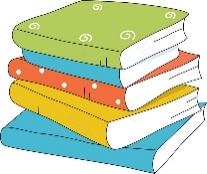 四
下
学
数
3.2 加法运算定律练习
2021年1月9日
讲师：xippt
目  
录
CONTENTS
1
温故知新
2
课堂练习
3
课堂小结
温故知新
03
1
学而时习之，不亦说乎
温故知新
加法交换律
两个数相加，交换加数的位置，和不变。这叫做加法交换律。
用字母表示为：
   
   a+b=b+a
58+22=80
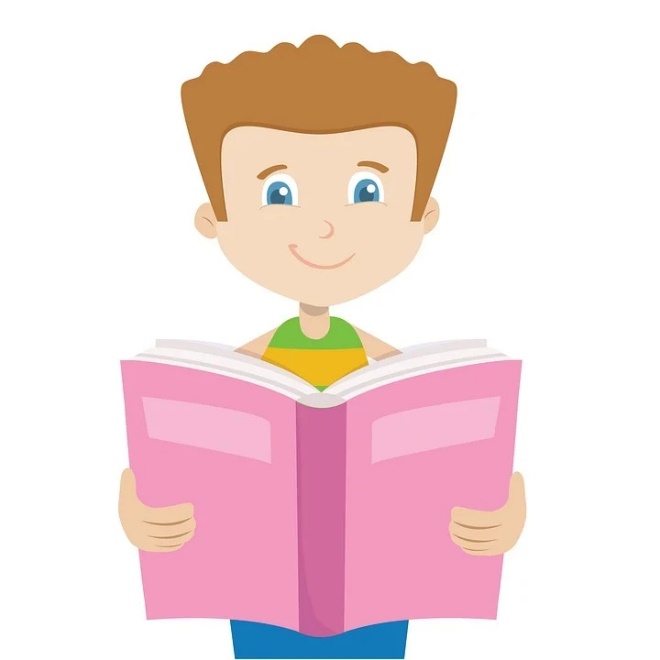 加法交换律是改变加数的位置。
22+58=80
温故知新
三个数相加，先把前两个数相加，或者先把后两个数相加，和不变。这叫加法结合律。
加法结合律
用字母表示为：

（a+b）+c=a+(b+c)
（39+88）+52=39+（88+52)
先加后两个数
先加前两个数
加法结合律是改变相加的运算顺序。
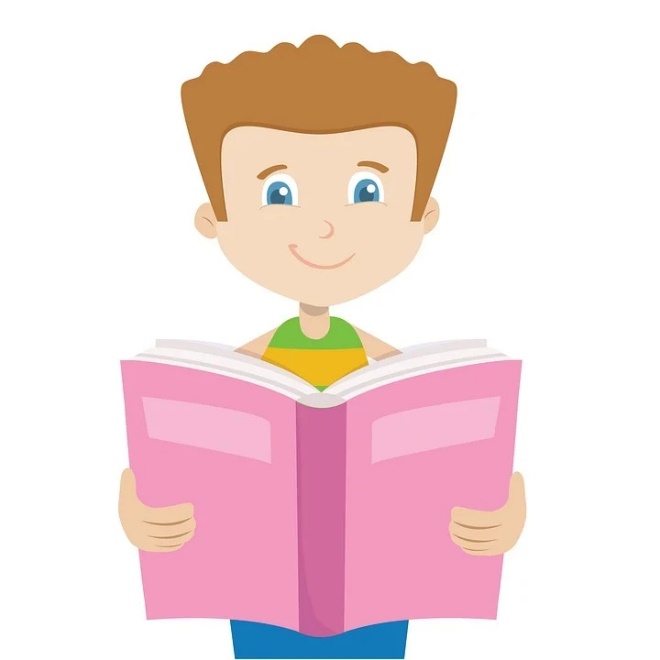 课堂练习
03
2
纸上得来终觉浅,绝知此事要躬行
课堂练习
A
75
45
156
244
a
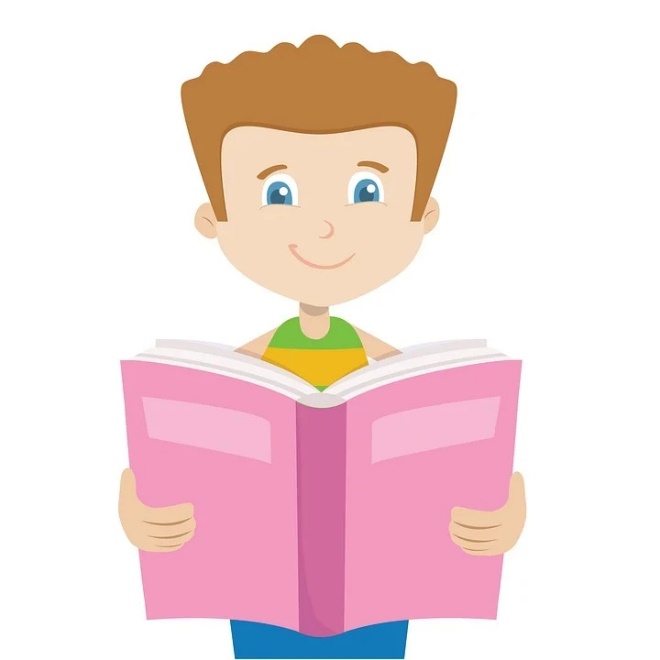 90
b
x
30
课堂练习
=273+（352+648）
=273+1000
=1273
=（64+36）+（81+19）
=100+100
=200
273+352+648
64+36+81+19
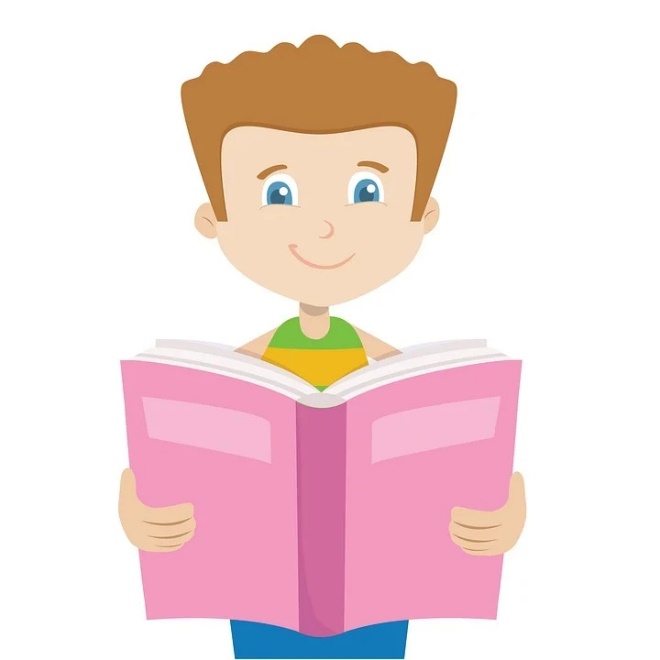 课堂练习
1337
温馨提示
848
根据题中数据的特点，把其凑成整百数，使计算简便。
1118
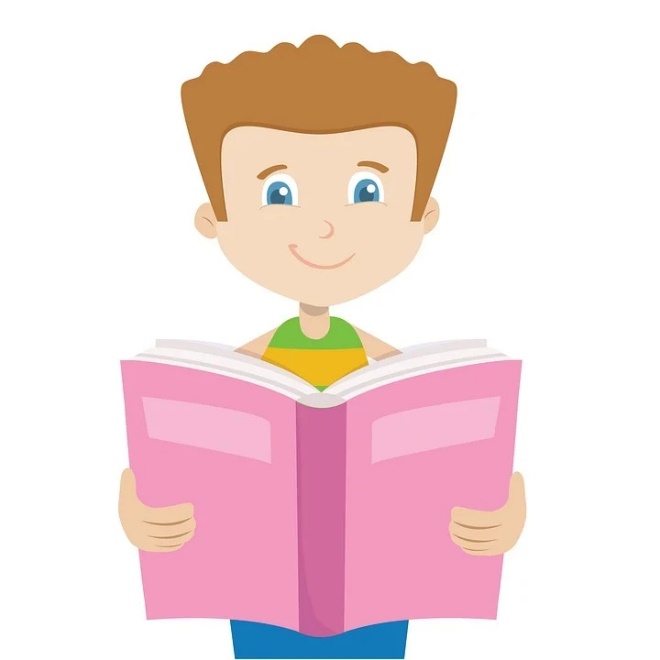 课堂练习
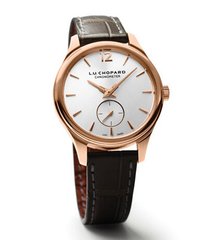 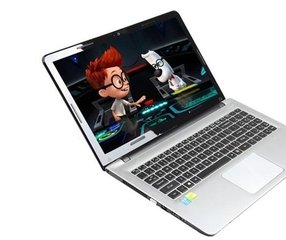 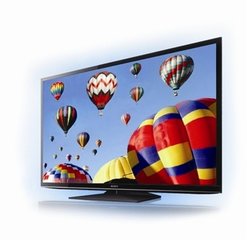 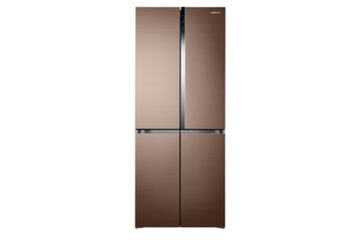 388+8298+3612+1402
=（388+3612）+（8298+1402）
= 4000+9700
= 13700（元）
答：需要13700元。
课堂练习
38+56+41+62+44+59
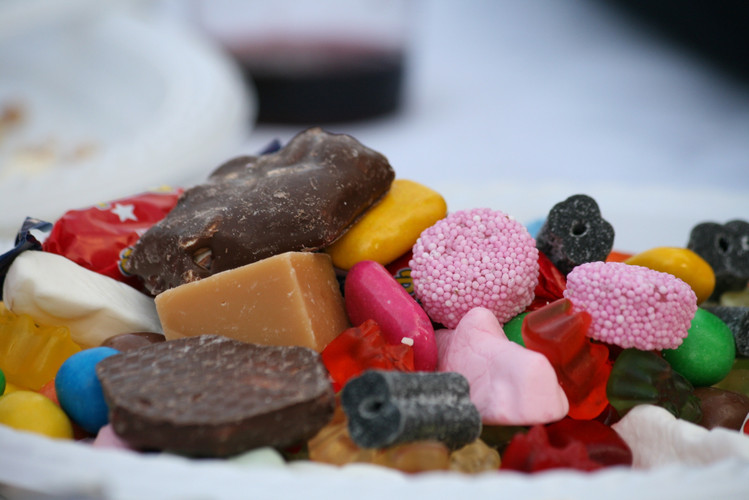 =（38+62）+（56+44）+（41+59）
= 100+100+100
= 300（块）
答：一共300块。
课堂练习
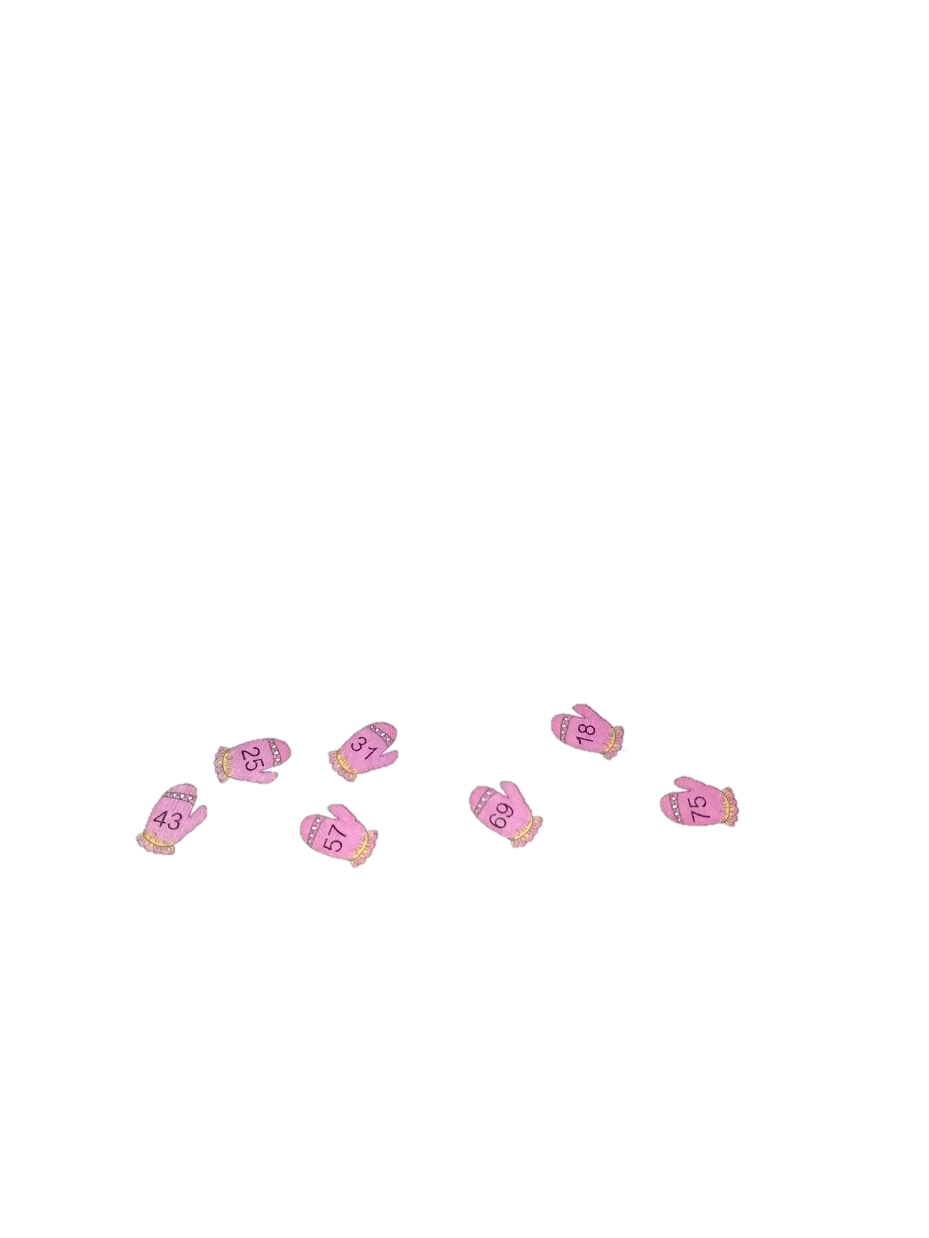 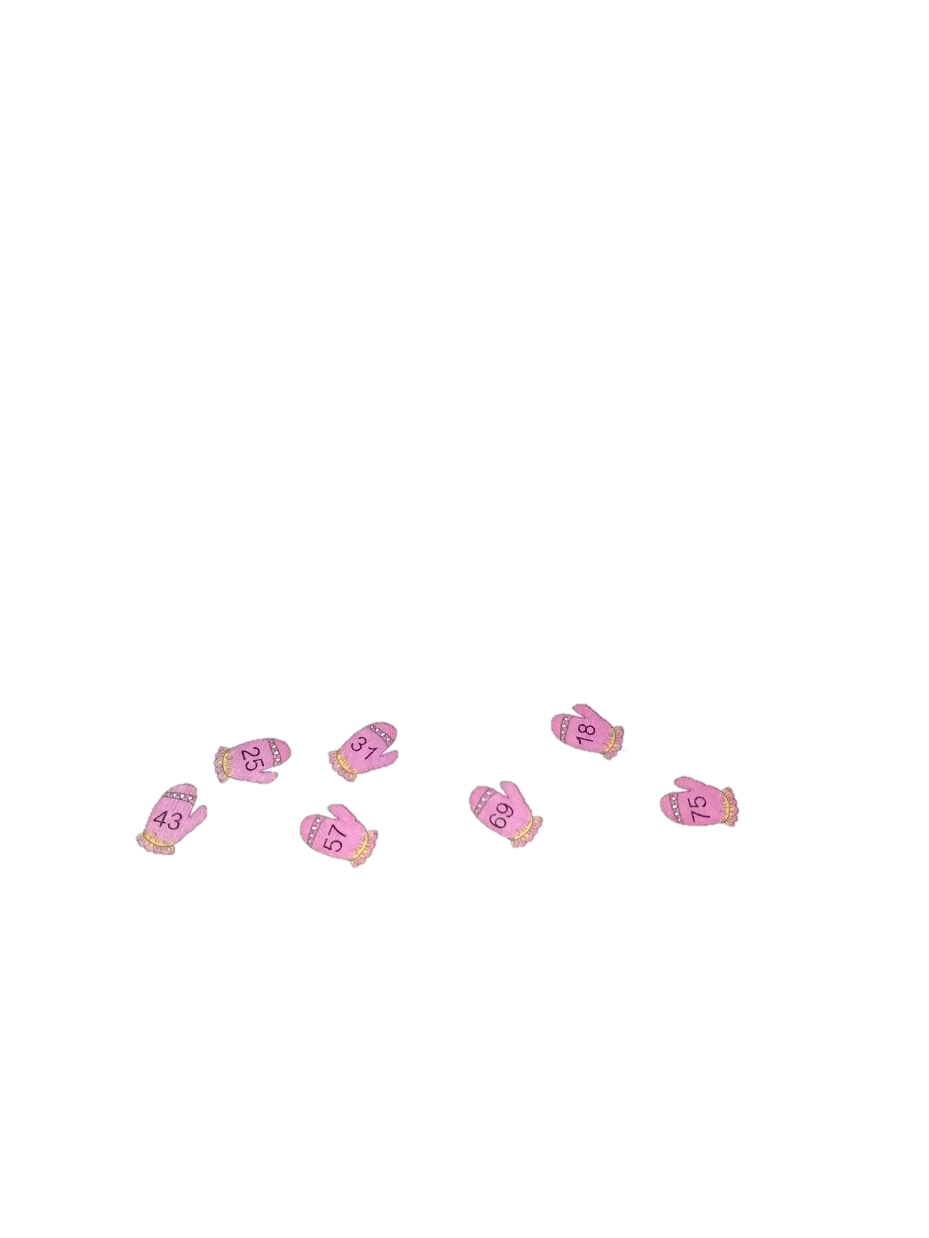 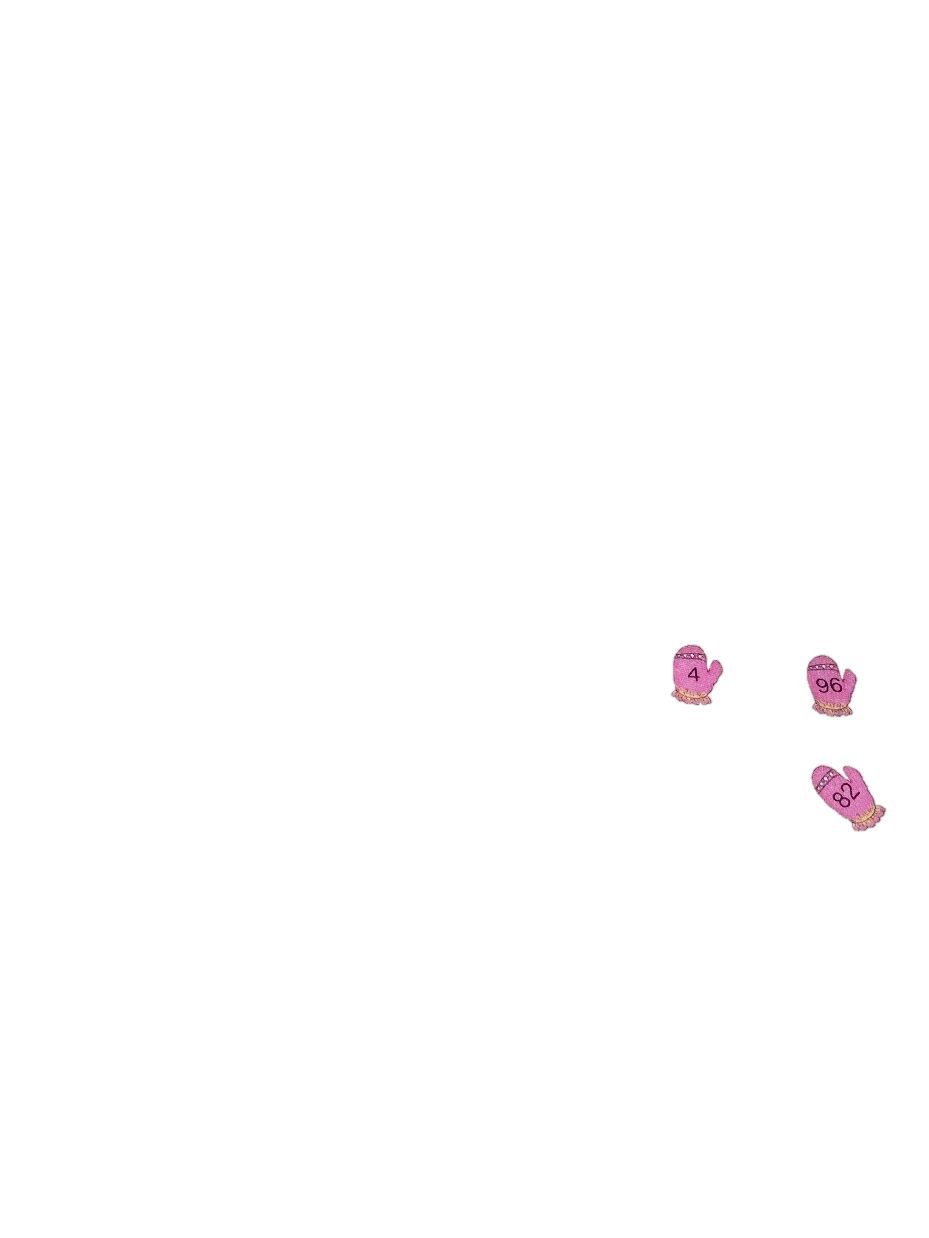 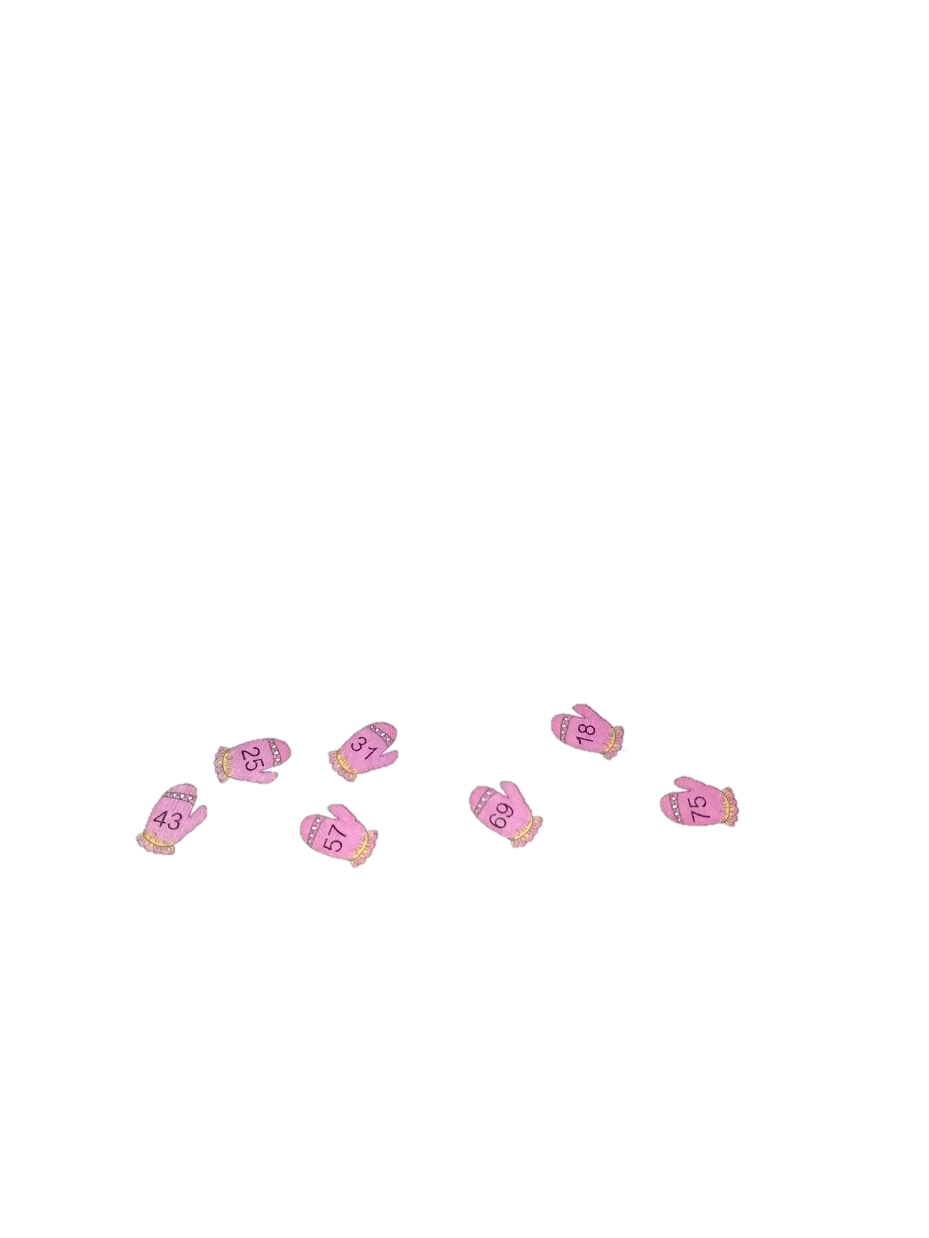 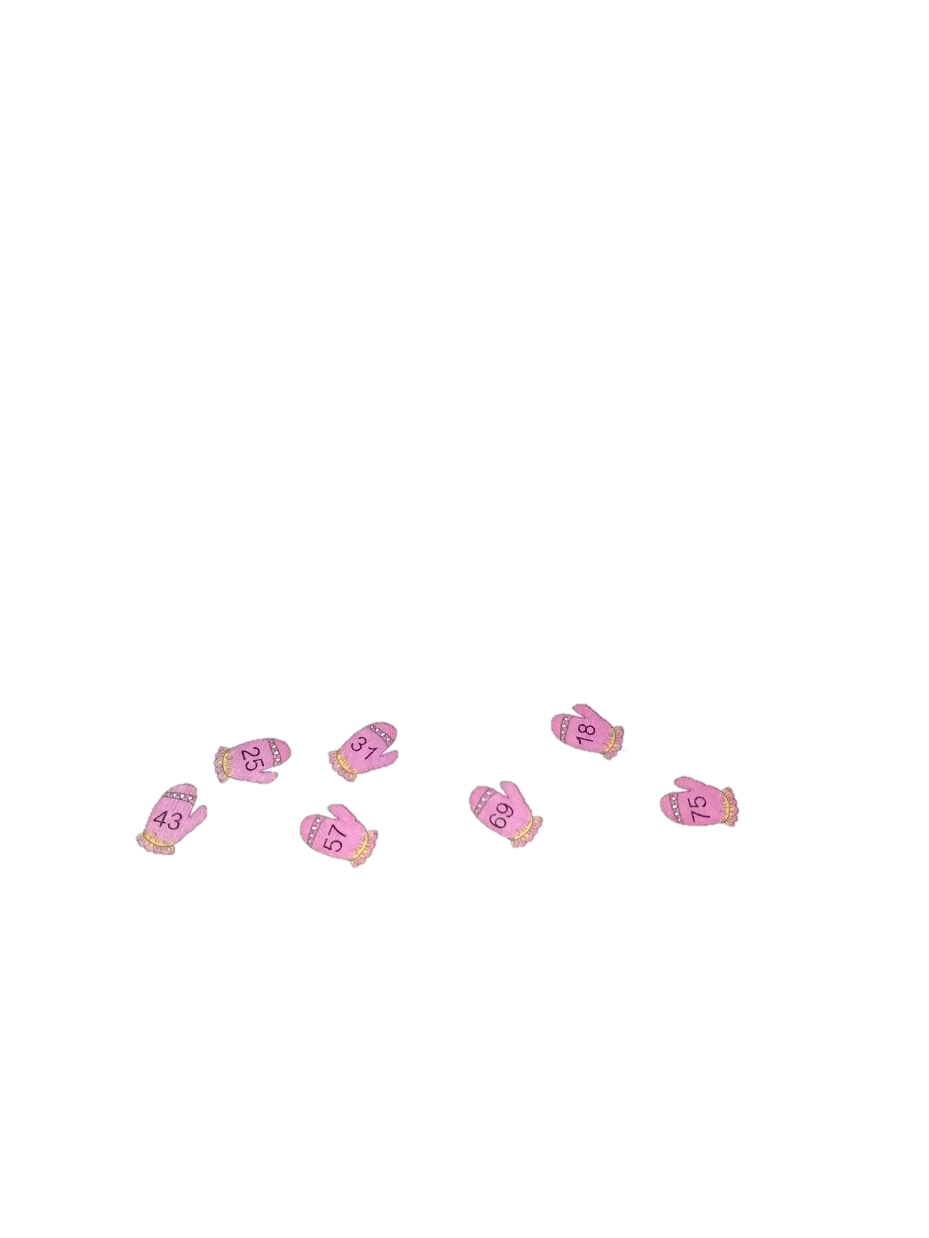 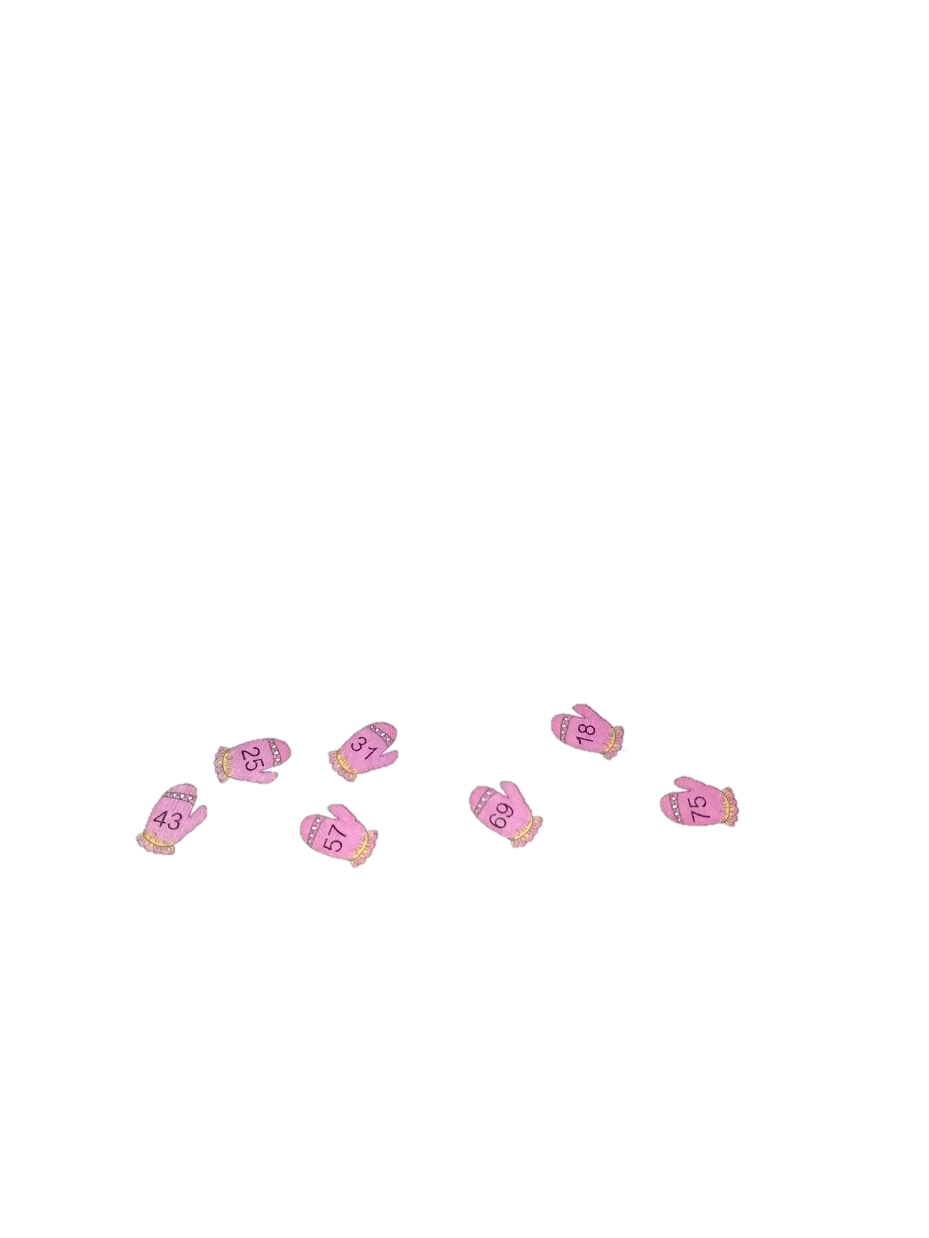 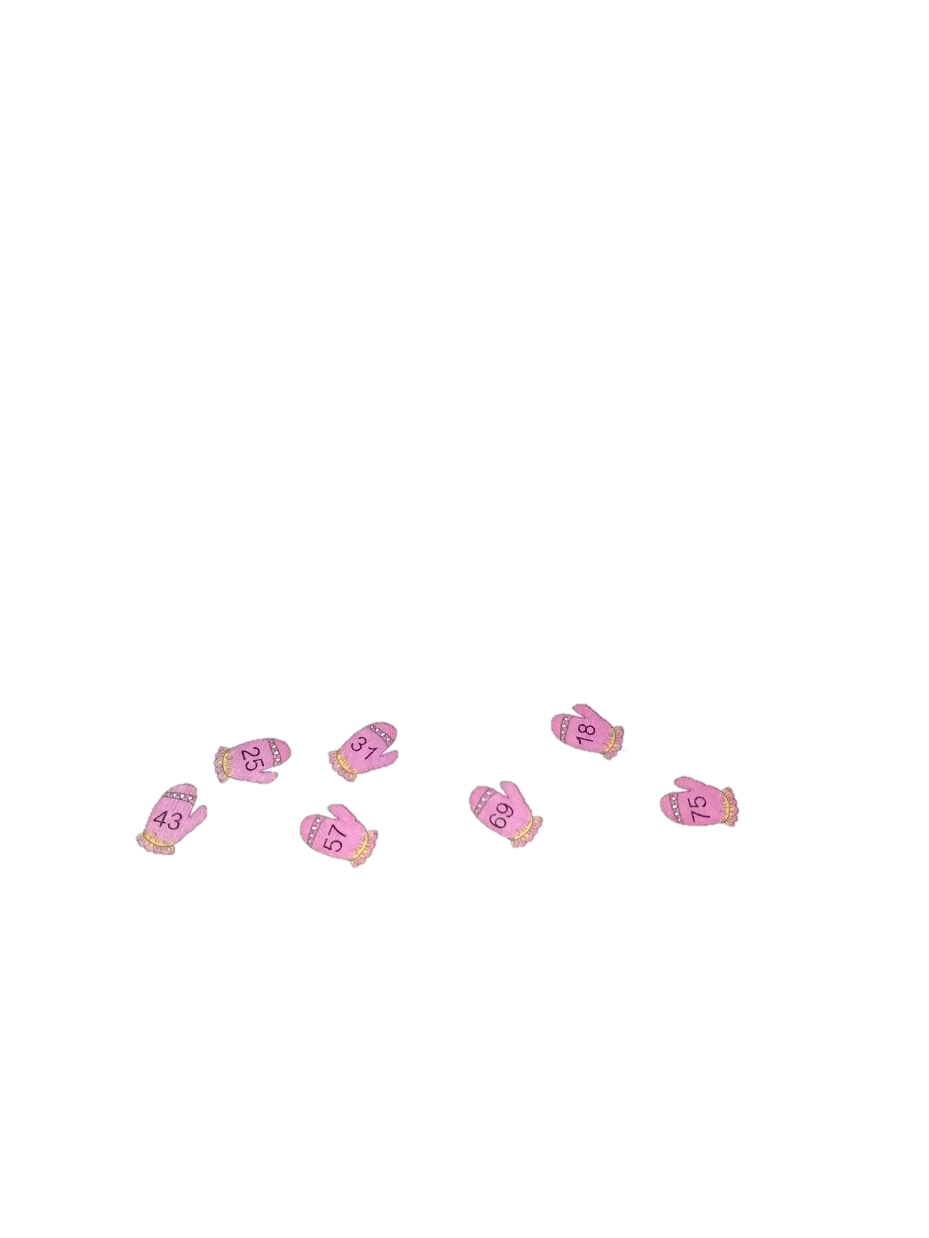 如果两个数，个位上的数字相加等于10，十位上的数字相加等于9，那么这两个数的和一定是整百数。
课堂小结
03
3
学而不思则惘，思而不学则殆
课堂小结
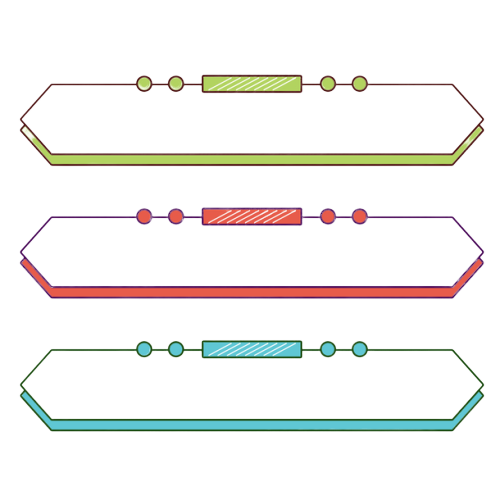 知识小结
加法加换律
和结合律。
加法的运算定律有两个。
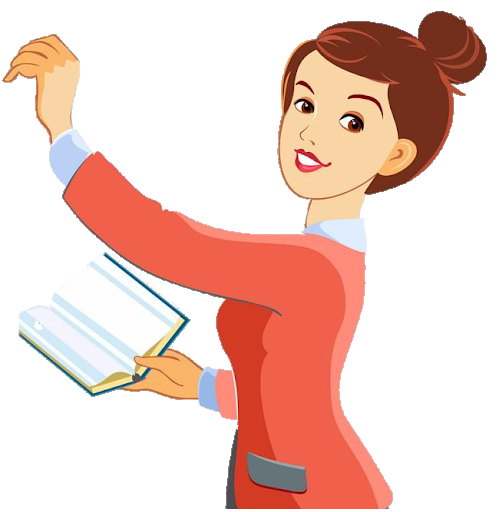 版权声明
感谢您下载xippt平台上提供的PPT作品，为了您和xippt以及原创作者的利益，请勿复制、传播、销售，否则将承担法律责任！xippt将对作品进行维权，按照传播下载次数进行十倍的索取赔偿！
  1. 在xippt出售的PPT模板是免版税类(RF:
Royalty-Free)正版受《中国人民共和国著作法》和《世界版权公约》的保护，作品的所有权、版权和著作权归xippt所有,您下载的是PPT模板素材的使用权。
  2. 不得将xippt的PPT模板、PPT素材，本身用于再出售,或者出租、出借、转让、分销、发布或者作为礼物供他人使用，不得转授权、出卖、转让本协议或者本协议中的权利。
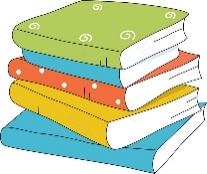 四
下
学
数
感谢各位的仔细聆听
2021年1月9日
讲师：xippt